For more information
Books, podcasts, twitter accounts and a dvd:
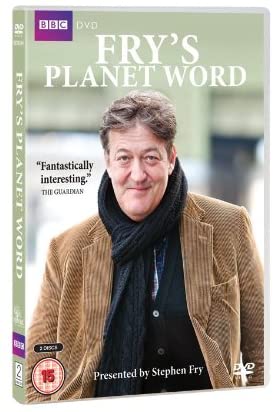 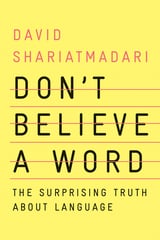 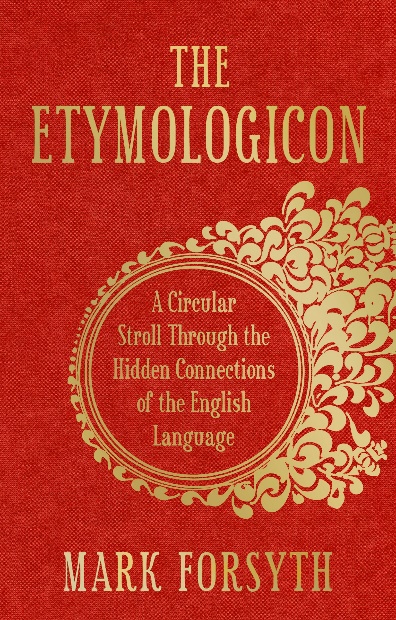 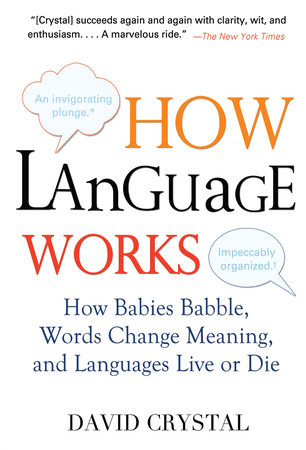 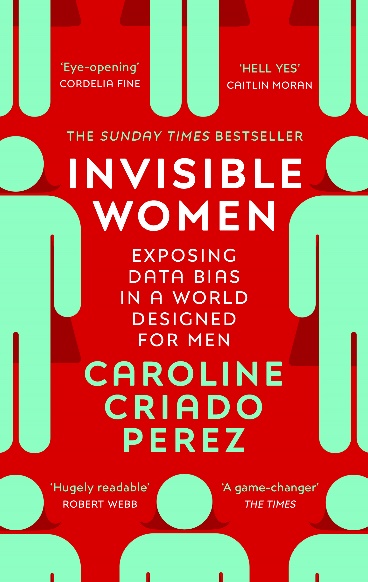 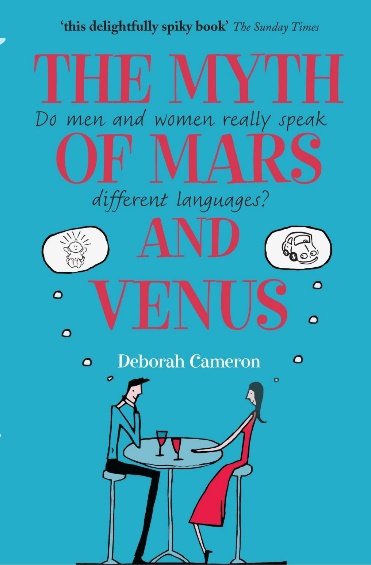 @mmgiovanelli Marcello Giovanelli
@DanSeanClayton Dan Clayton
@wordspinster Deborah Cameron
@mixedlinguist Nicole Holliday
@EngLangBlog
@LanguageDebates
Podcasts:
@LexisPodcast
www.lexitecture.com
Something rhymes with purple
NB – not all twitter accounts will be solely about English Language!